Aristotle’s universe
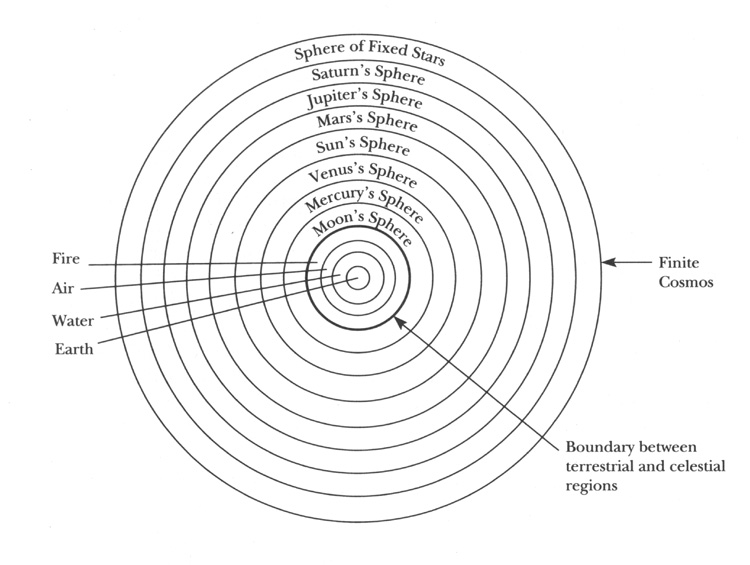 Aristotle’s universe
The Geocentric Universe
Telling time with a gnomon
Sundial at Saint Michael's Mount, Cornwall, England.
Winter Solstice (NASA image)
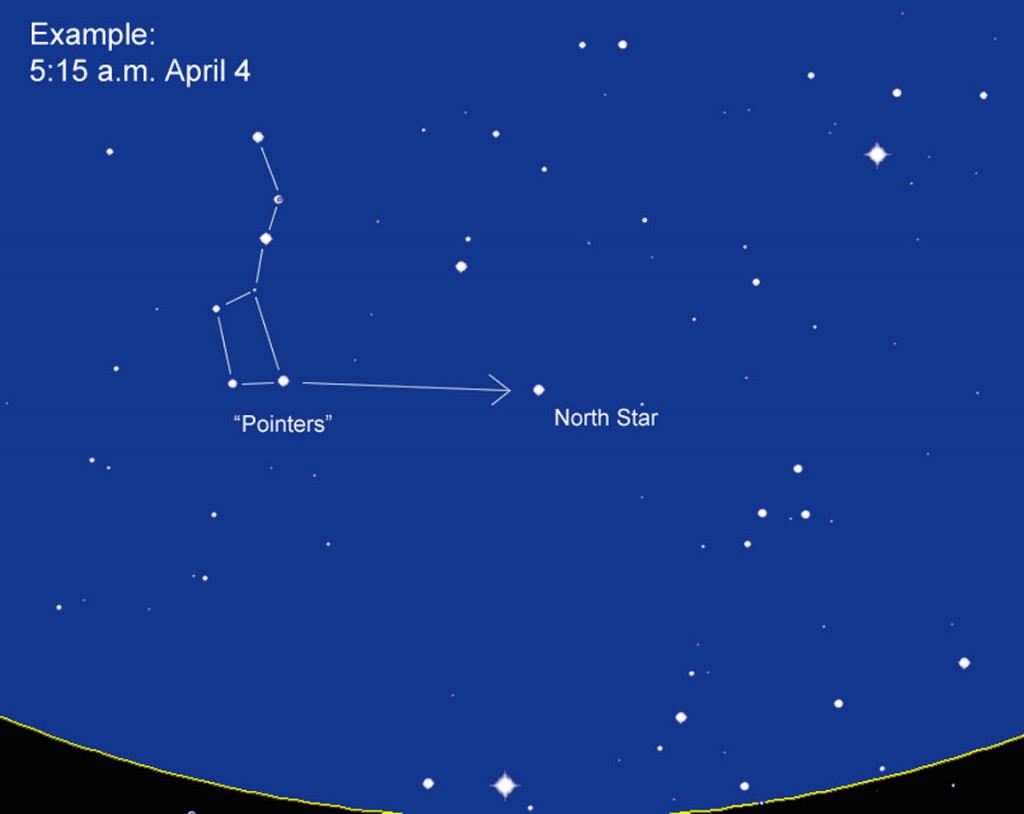 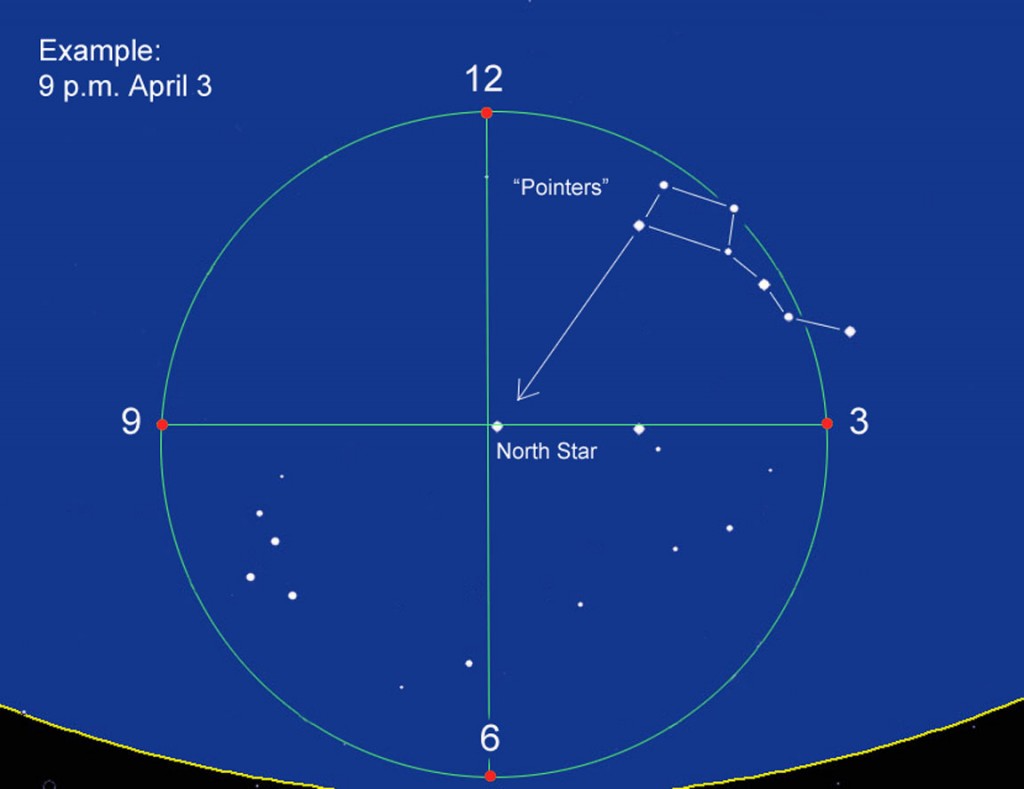 Retrograde motion of planets
Eudoxus’ model
Eudox
Hipparchus
Claudius Ptolemy (90-168 CE)
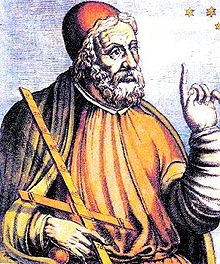 Epicycle
Epicycle on deferent
Epicycle on deferent
Ferris Wheel
Equant Point
Equant Point